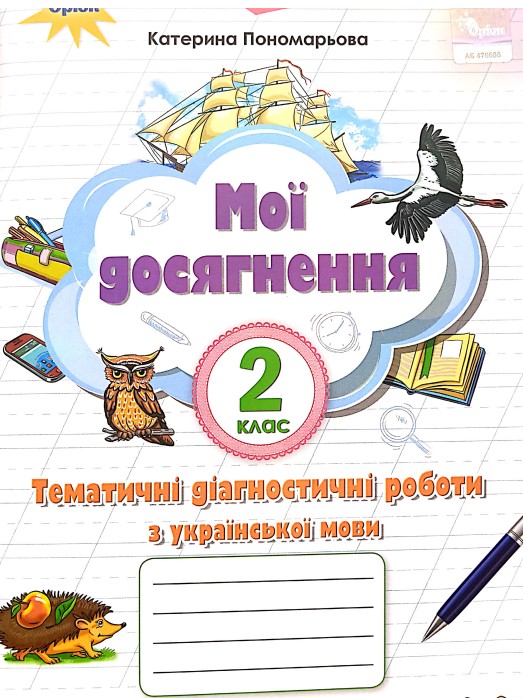 Українська мова
2 клас 
Розділ 4. Досліджую прикметники
Урок 66-67
Узагальнення і систематизація 
знань з теми «Прикметник»
Діагностувальна робота
Налаштування на урок
Холодно зараз в лісах і лугах.
Холодно зайчикам, лисам, птахам.
Затишно, тепло в класі у нас.
Друзі мої, я вітаю всіх вас!
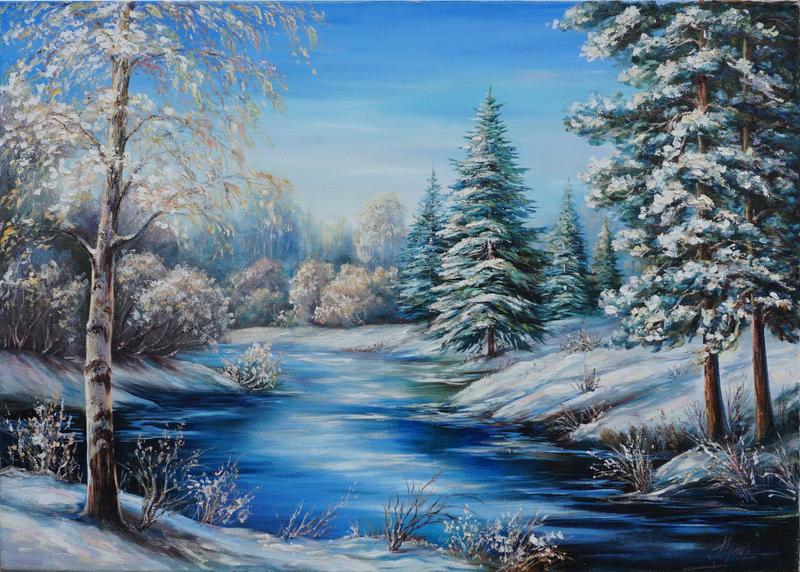 Емоційне налаштування «Який ти зараз?»
Вибери той смайлик, який відображає твій настрій на початку уроку. Прочитай слова під смайлами. На яке питання вони відповідають?
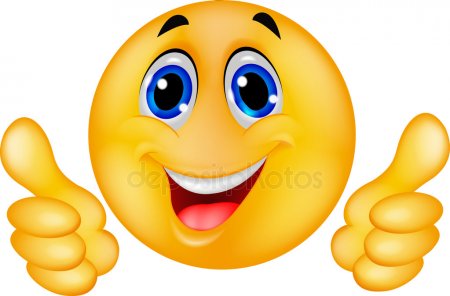 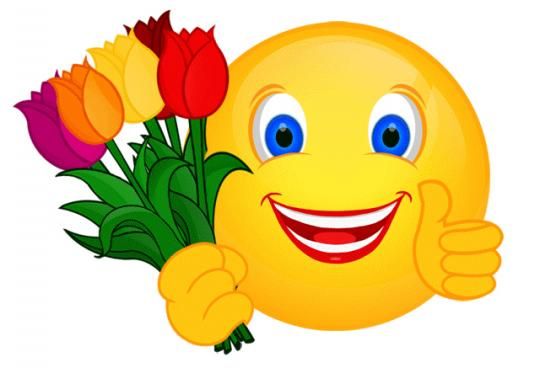 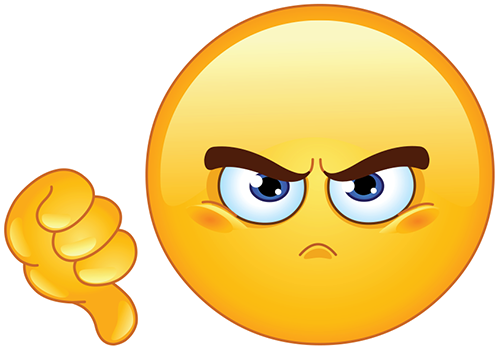 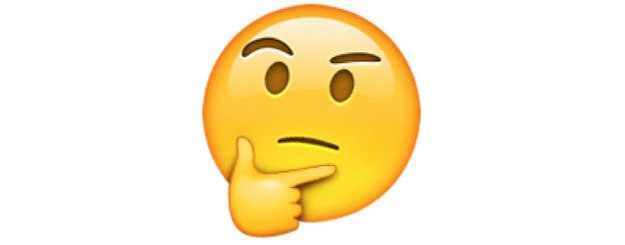 поганий
задумливий
святковий
Чудовий
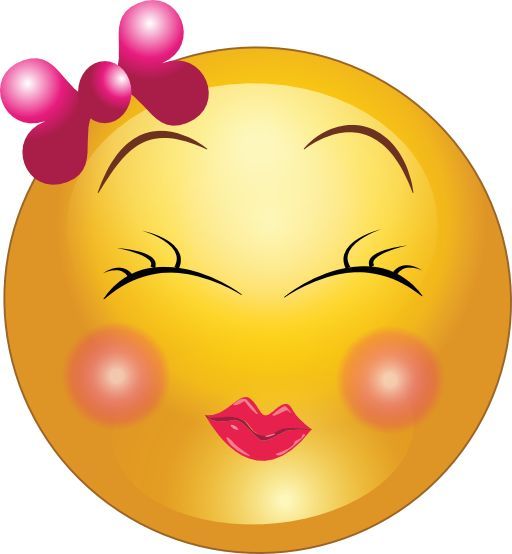 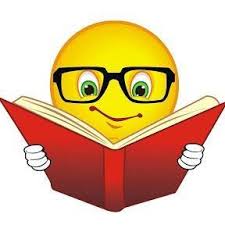 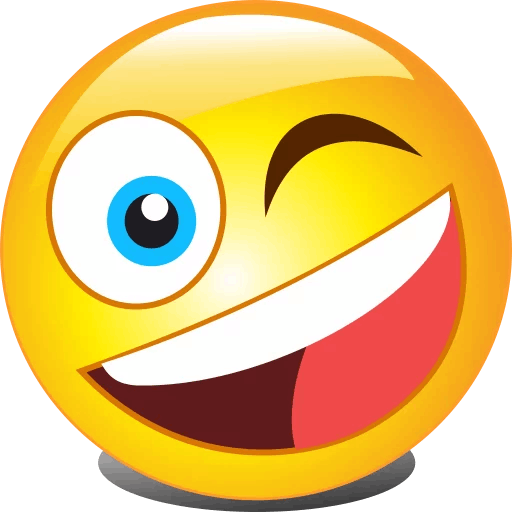 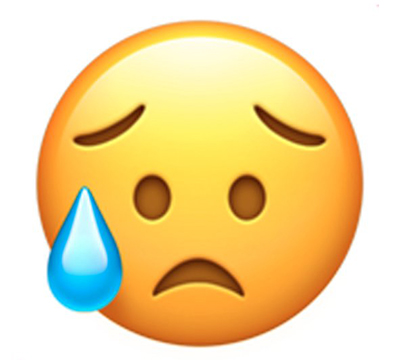 веселий
сумний
творчий
сором’язливий
Гра «Допоможи друзям»
Щебетунчик має записати іменники, які з прикметниками вжиті у прямому значенні, а Читалочка – у переносному.
Довідка: чай, привіт, дідусь, туман, характер, троянда,
                              статуя, серце, сережки, руки.
гарячий привіт
гарячий чай
пряме
переносне
сивий дідусь
сивий туман
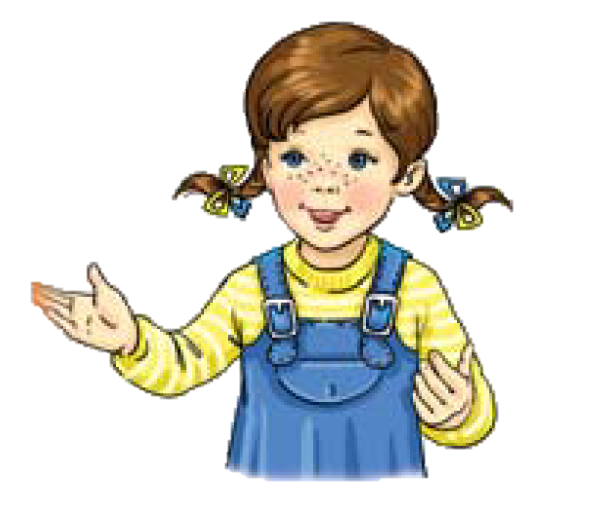 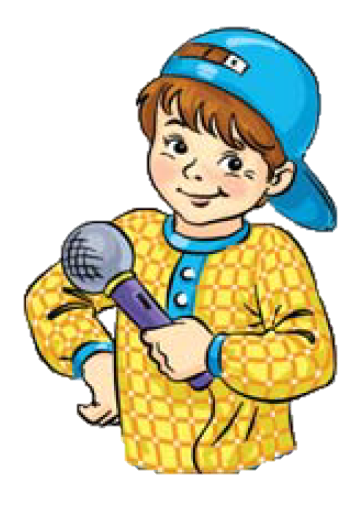 колючий характер
колюча троянда
кам’яне серце
кам’яна статуя
золоті руки
золоті сережки
Повідомлення теми уроку
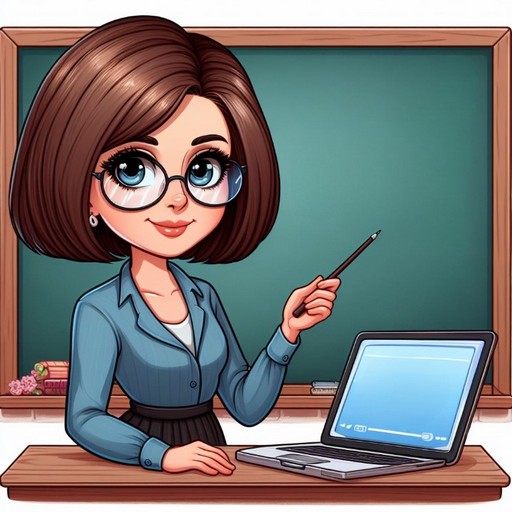 Сьогодні на уроці української мови ми повторимо і перевіримо свої знання і вміння з розділу «Прикметник»
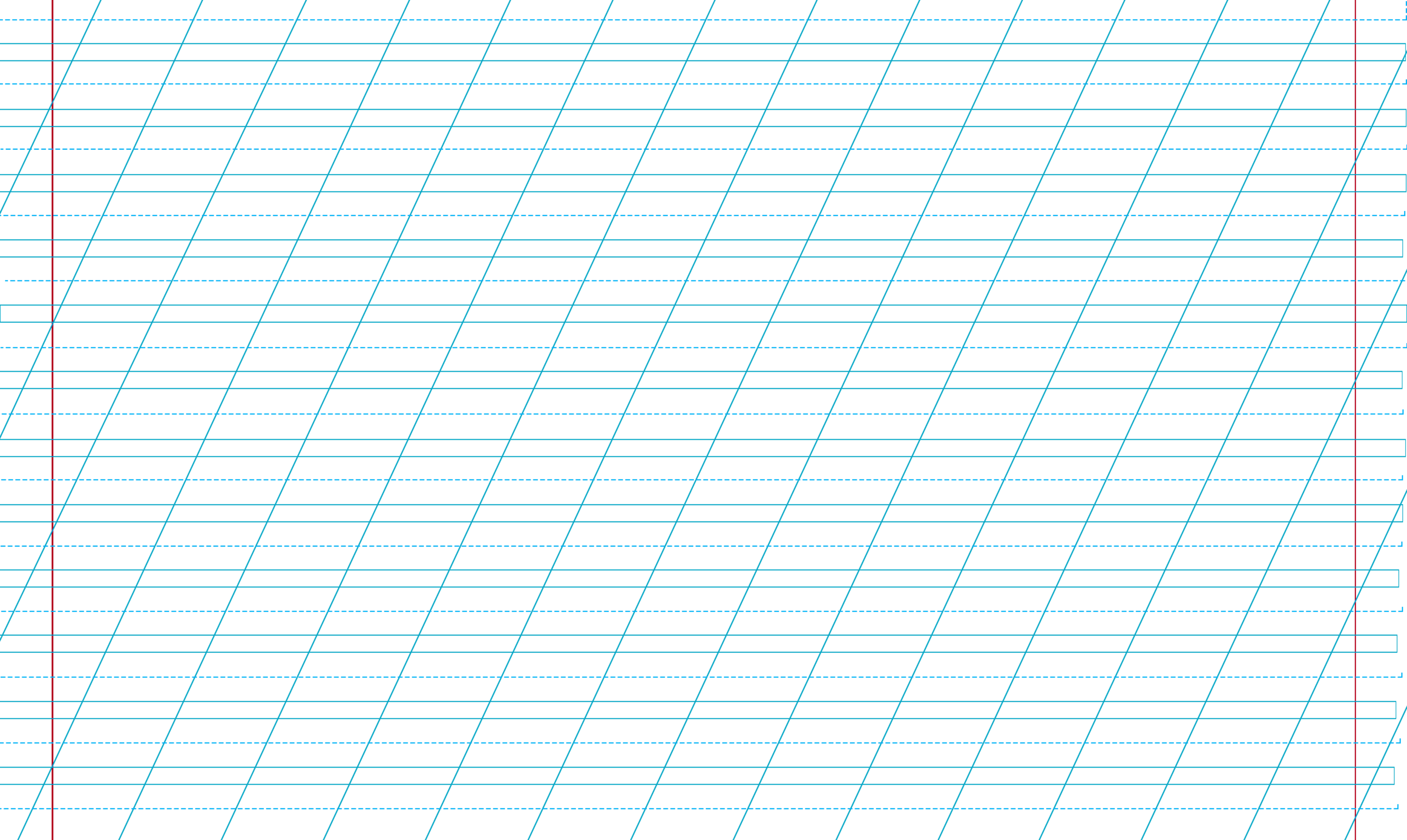 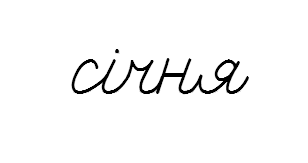 ПЕРЕВІРЯЮ СВОЇ ДОСЯГНЕННЯ З ТЕМИ «ПРИКМЕТНИК»
Ґаджик, Родзинка, Читалочка і Щебетунчик збираються відвідати цікаві місця. Якщо хочеш приєднатися до них, виконай подані завдання.
Допоможи Родзинці доповнити схему – назви пропущені слова.
Завдання 1.
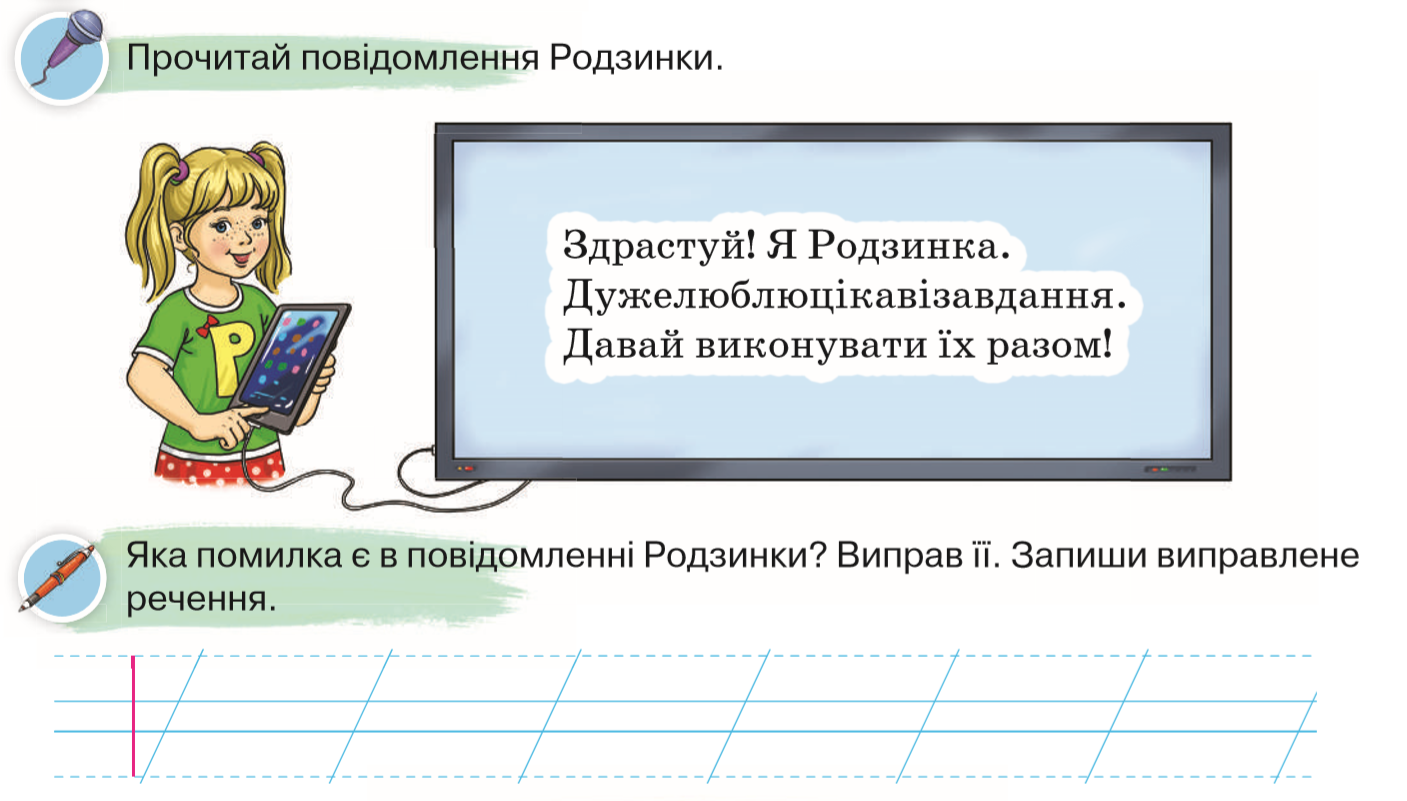 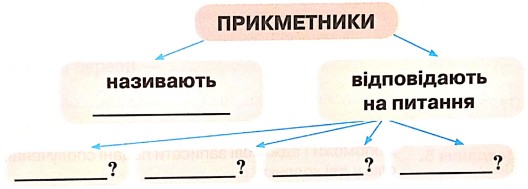 ознаки
яка
яке
які
який
Зошит. 
Мої досягнення.
Ст. 19
ПЕРЕВІРЯЮ СВОЇ ДОСЯГНЕННЯ З ТЕМИ «ПРИКМЕТНИК»
Прочитай, якими прикметниками Щебетунчик описав предмети. Знайди «зайвий» прикметник у кожному рядку і запиши його.
Завдання 2.
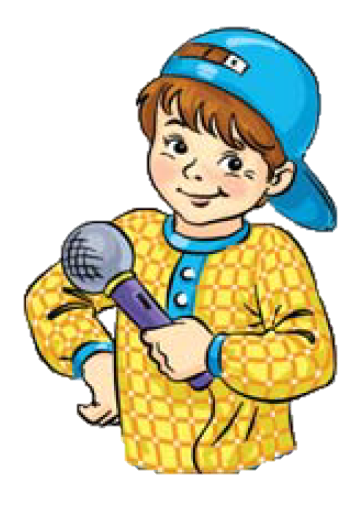 1. Цукерка шоколадна, солодка, ласкава, смачна.
2. М'яч шкіряний, круглий, футбольний, солодкий.
3. Сонце кругле, яскраве, смачне, лагідне, тепле.
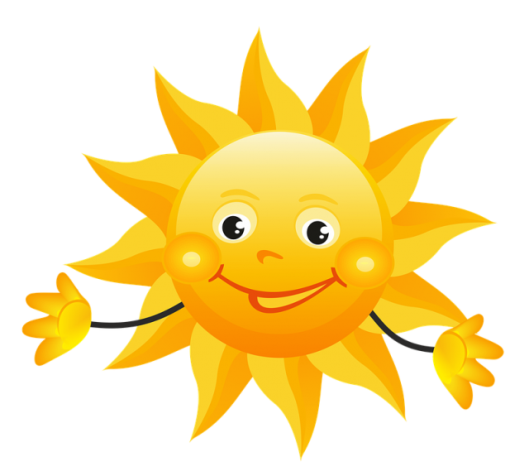 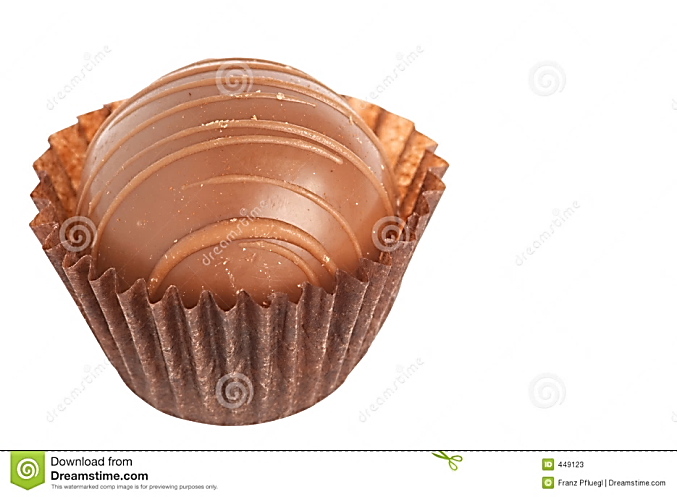 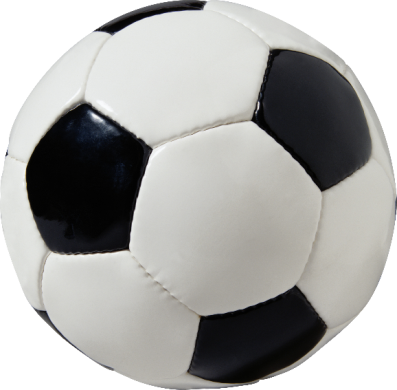 Зошит. 
Мої досягнення.
Ст. 19
ПЕРЕВІРЯЮ СВОЇ ДОСЯГНЕННЯ З ТЕМИ «ПРИКМЕТНИК»
Допоможи Ґаджикові дібрати прикметники до поданих іменників за зразком.
Завдання 3.
тепле;
яке?
яскраве,
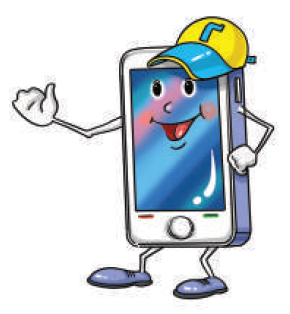 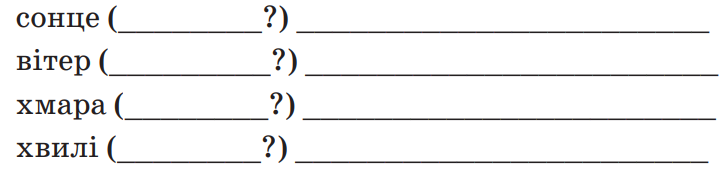 який?
різкий;
сильний,
дощова;
біла,
яка?
які?
сині,
великі;
Зошит. 
Мої досягнення.
Ст. 19
ПЕРЕВІРЯЮ СВОЇ ДОСЯГНЕННЯ З ТЕМИ «ПРИКМЕТНИК»
Допоможи Читалочці знайти в тексті прикметники. Випиши їх разом з іменниками, з якими вони зв'язані.
Завдання 4.
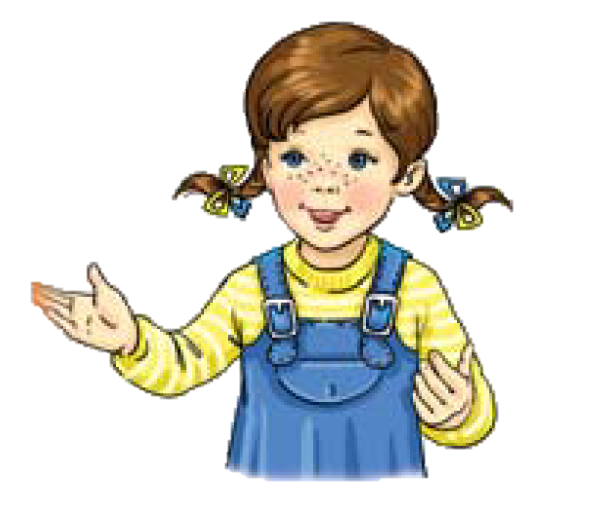 У парку росли великі дерева і один маленький паросток. Він мав тонке стебельце і два листочки. Йому подобалося, коли надвечір падав теплий дощ, і не подобалась холодна роса вранці.
За Катериною Міхаліциною
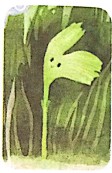 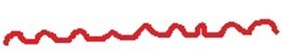 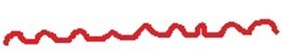 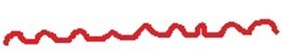 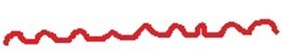 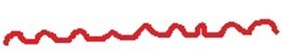 Зошит. 
Мої досягнення.
Ст. 20
ПЕРЕВІРЯЮ СВОЇ ДОСЯГНЕННЯ З ТЕМИ «ПРИКМЕТНИК»
Допоможи Ґаджикові розподілити подані сполучення слів у дві колонки: «один» і «багато».
Завдання 5.
білі сніжинки
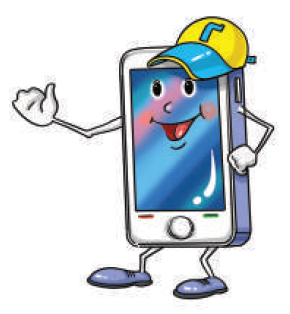 веселий сміх
велика ковзанка
зимові розваги
високе дерево
нові ковзани
БАГАТО
ОДИН
зимові розваги
веселий сміх
-----------------------------
---------------------------- 
-----------------------------
---------------------------
----------------------------
--------------------------
білі сніжинки
високе дерево
нові ковзани
велика ковзанка
Зошит. 
Мої досягнення.
Ст. 20
ПЕРЕВІРЯЮ СВОЇ ДОСЯГНЕННЯ З ТЕМИ «ПРИКМЕТНИК»
Прочитай прикметники, які дібрав Щебетунчик. Відгадай назви предметів, які він описав.
Завдання 6.
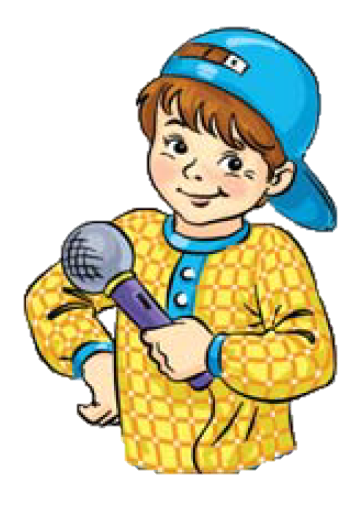 поїзд.
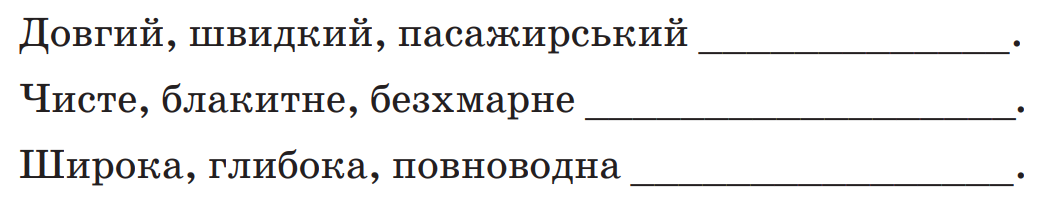 небо.
річка.
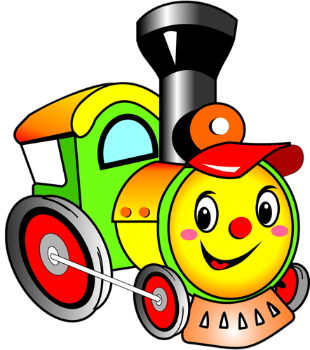 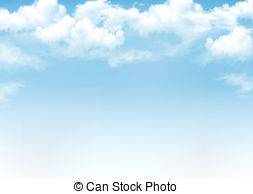 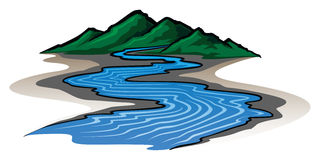 Зошит. 
Мої досягнення.
Ст. 20
ПЕРЕВІРЯЮ СВОЇ ДОСЯГНЕННЯ З ТЕМИ «ПРИКМЕТНИК»
Родзинка пропонує гру «Скажи навпаки». Добери до поданих прикметників протилежні за значенням.  Запиши дві пари слів.
Завдання 7.
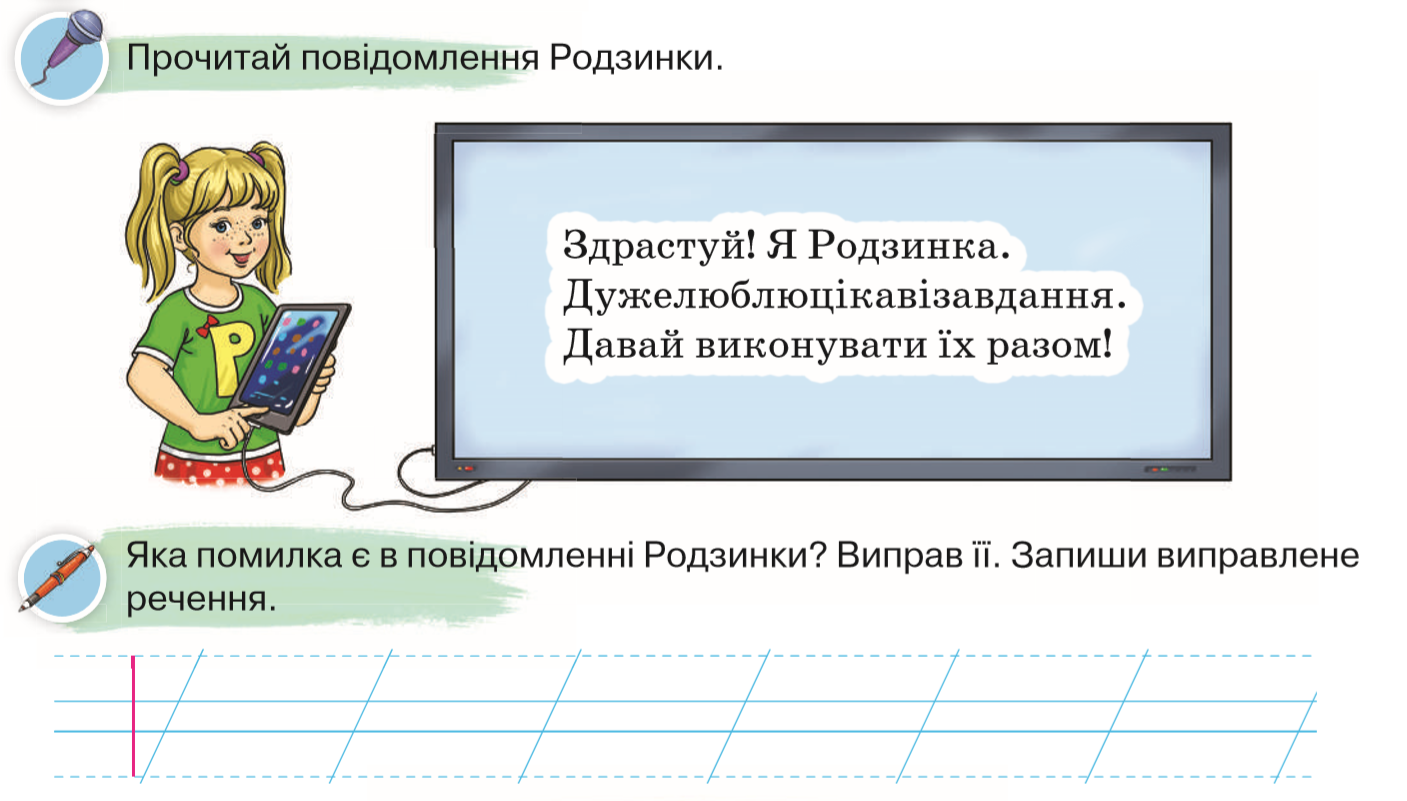 низький
білий
гіркий
старий
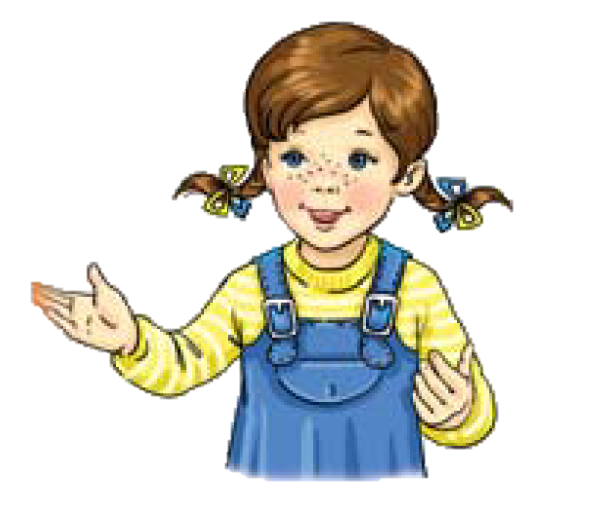 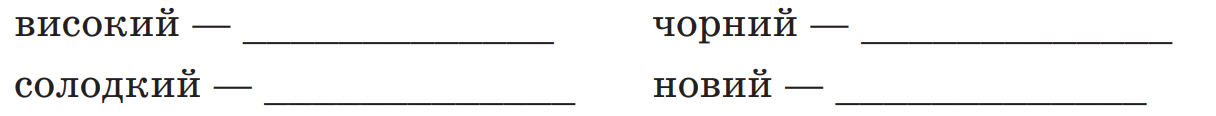 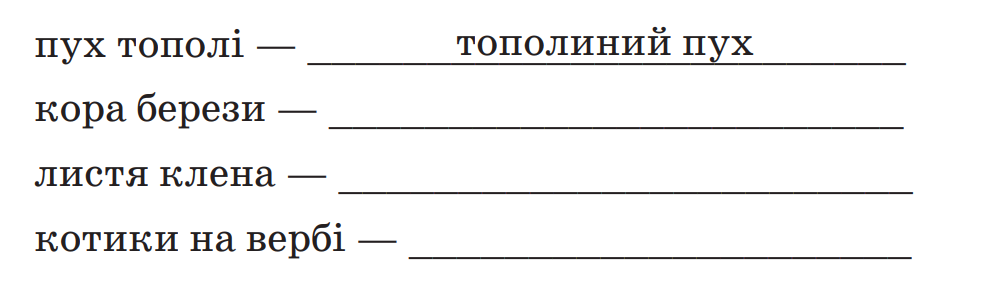 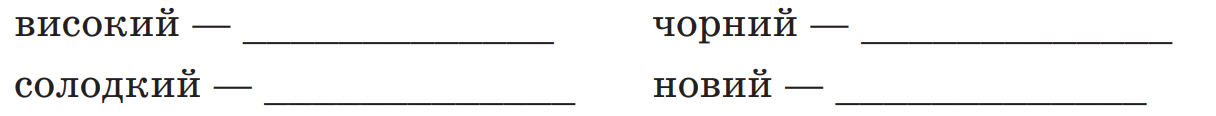 Завдання 8.
березова кора
кленове листя
Допоможи Читалочці перетворити сполучення слів за зразком.
вербові котики
Зошит. 
Мої досягнення.
Ст. 21
ПЕРЕВІРЯЮ СВОЇ ДОСЯГНЕННЯ З ТЕМИ «ПРИКМЕТНИК»
Розгадай ребус Родзинки. Склади й запиши зі словом-відгадкою два речення, щоб це слово мало пряме і переносне значення.
Завдання 9.
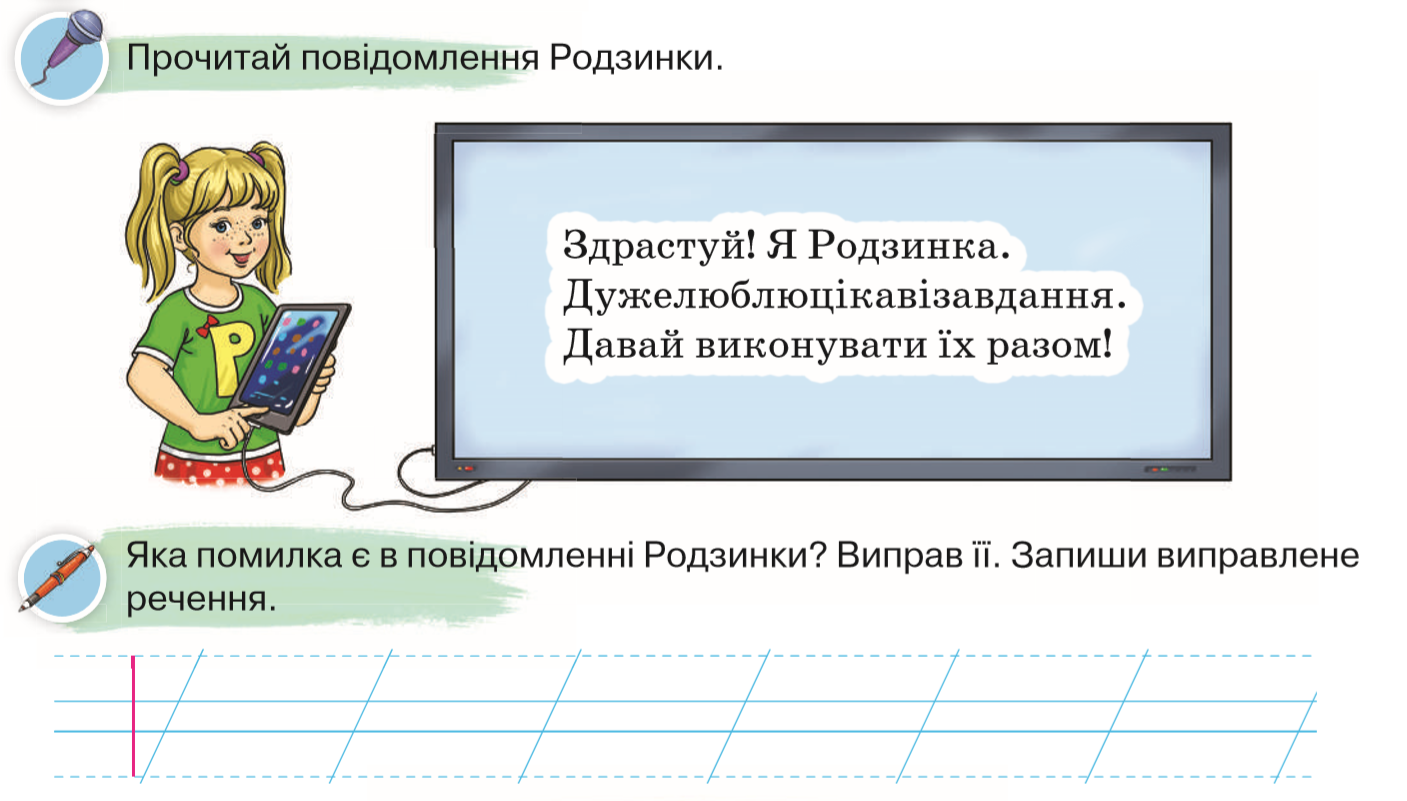 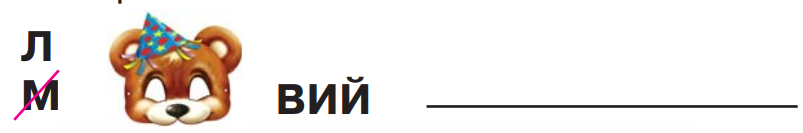 Л А С К А В И Й
Ласкавий голос мами заспокоює мене.
Ласкавий вітер шепоче листям казку.
Діагностувальна робота. Прикметник | 
Тест з української мови – «На Урок»
Зошит. 
Мої досягнення.
Ст. 21
Підсумок уроку. Рефлексія
Що називають і на які питання відповідають прикметники? З якими словами вживають прикметники?
Опиши за допомогою прикметників, яким був цей урок для тебе.